Fractal Synthesis
~100%
(and for what FPGA is worst at)
FPGA2019 - Public
2
~2x-3x
40% density
40% packing
40% speed
FPGA2019 - Public
3
Fractal?
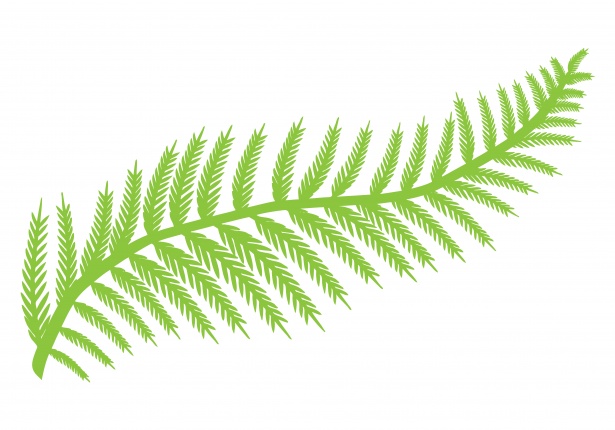 FPGA2019 - Public
4
FPGA Wake Up Call
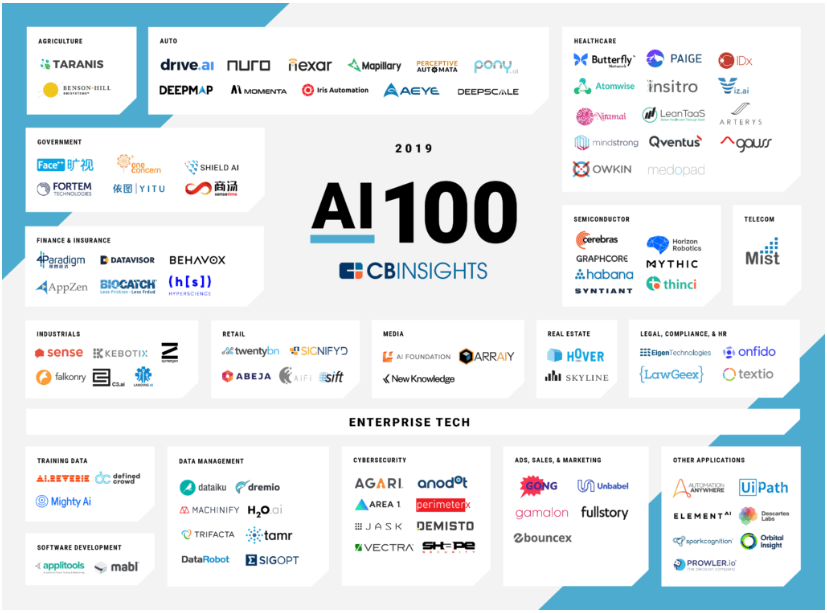 1,700 Startups
2,700 Startups
3,465 Startups1
2
Sources: 1 – asgard.vc (05/18), 2 – CBInsights.com
FPGA2019 - Public
5
GPU vs. FPGA
GPU
FPGA
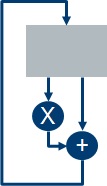 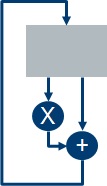 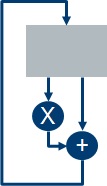 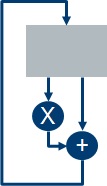 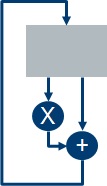 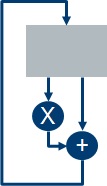 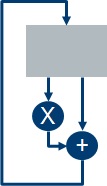 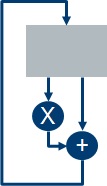 At any process node, FPGA has 
similar FP32 density as GPU
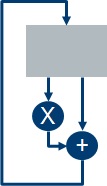 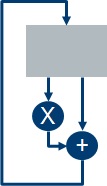 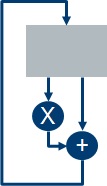 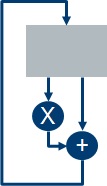 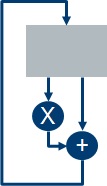 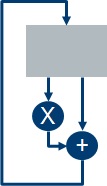 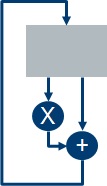 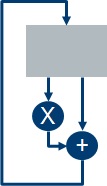 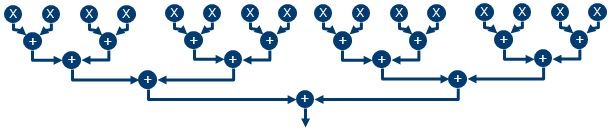 Now need tensor cores – massively parallel DOTs
Hardware flow for high sustained to peak
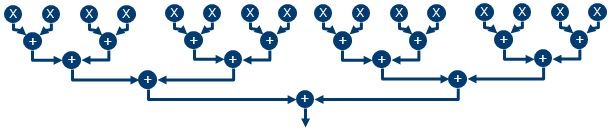 FPGA2019 - Public
6
More Than AI
“Customers buy logic, but they pay for routing”
The logic vs. routing problem shows up in other computation as well
	FEC – GF()
Hidden in many other application types
Multiplier Regularization balances logic & routing
Fractal Synthesis arranges balanced design in FPGA
	Next generation algorithms extend this to non-arithmetic applications
FPGA2019 - Public
7
Low, Medium, High Precision
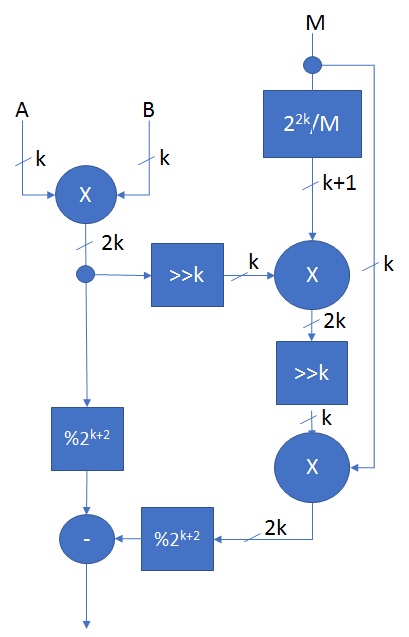 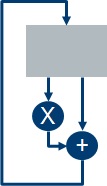 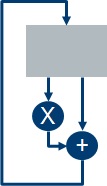 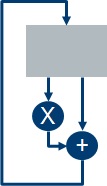 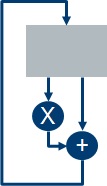 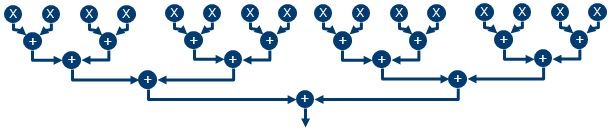 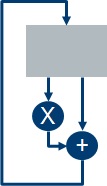 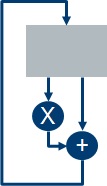 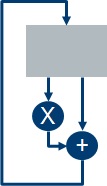 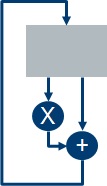 FP32
10K instances
Hard Logic
3b-8b
100K instances
Soft Logic
1Kb-8Kb
10 instances
Mixed Logic
FPGA2019 - Public
8
overview
FPGA2019 - Public
10
What you will learn (hopefully)
Improved Arithmetic Synthesis Techniques
	Balancing Routing and Logic
		Re-synthesis key to Fractal
New Clustering and Packing Approach
~100% is not only possible, but realistic goal
More than AI
	Next Stop: Placement
FPGA2019 - Public
11
Prior Algorithms and results
3 Types of Clustering and Packing Algorithms
IP
Seed Based
	TPack, T-VPack, RPack
Partitioning Based
	PPack
Placement Based
	DPack, HDPack
Synthesis
Cluster/Pack
Placement
Route
Timing
FPGA2019 - Public
13
Comparison of Current Methods
Seed Based
	Start with 1 BLE (Basic Logic Element) – the seed - add other others to it
	Define “Attraction Function”
Partioning Based
	k-way Partitioning
	Adjust to get a legal fit 
Placement Based
	Generate initial global placement
	Regroup clusters
FPGA2019 - Public
14
So, what’s the problem?
Depopulation
	Start with the assumption you can’t fit to 100%
	Uniform Depopulation
		Use Rent’s Rule – balance wires and logic
	Non-uniform Depopulation
		Place entire design – then depopulate to ease routing
Attraction Algorithms (top-down or bottoms-up)
	Logic or routing driven?
FPGA2019 - Public
15
Fractal Differences
Seed Based Clustering
	Associated, not shared routing
	Re-pack using logical distance
Partioning/Analytic Placement
	Re-synthesize for regularization
	Sweep across segment combinations
Depopulation
	Try for 100% to start
	May require hard depopulation
		Known, fixed null functions
Logic Synthesis/Re-synthesis
	Re-synthesis loop key
	New combinatorial functions created
		May/may not be packed back to origin
FPGA2019 - Public
16
Current FPGA Methods (2017,2018)
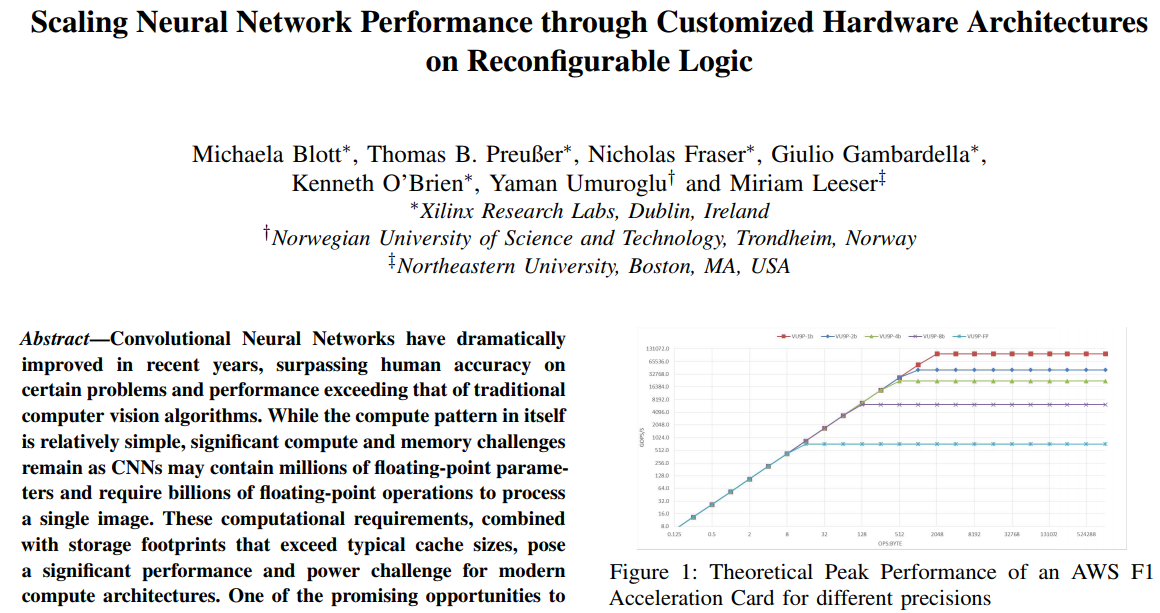 2017
	You should be able to achieve 	80% @ 250MHz on a VUP-9
	Maybe 400MHz with floorplanning
		(We got 109 MHz without)
2018
	We got 300MHz (1-3 bit activations)
	You should be able to get 90% DSP &  	80% logic @ 400MHz
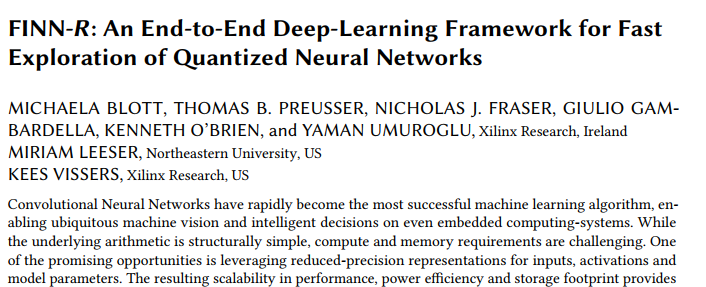 FPGA2019 - Public
17
Project Brainwave (2017)
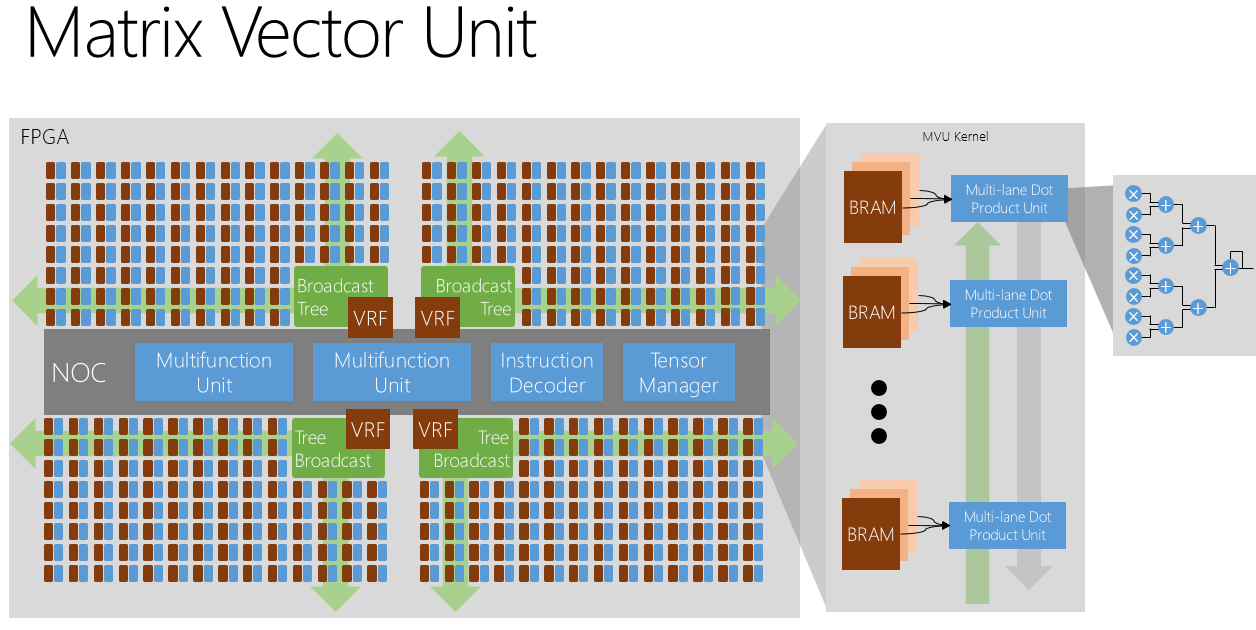 Not Fractal – hand tuned prototype
	300 MHz
	92% Logic utilization
	100% DSP utilization
	80% synthesis time reduction
	60% P&R time reduction
	40% server memory footprint 	reduction
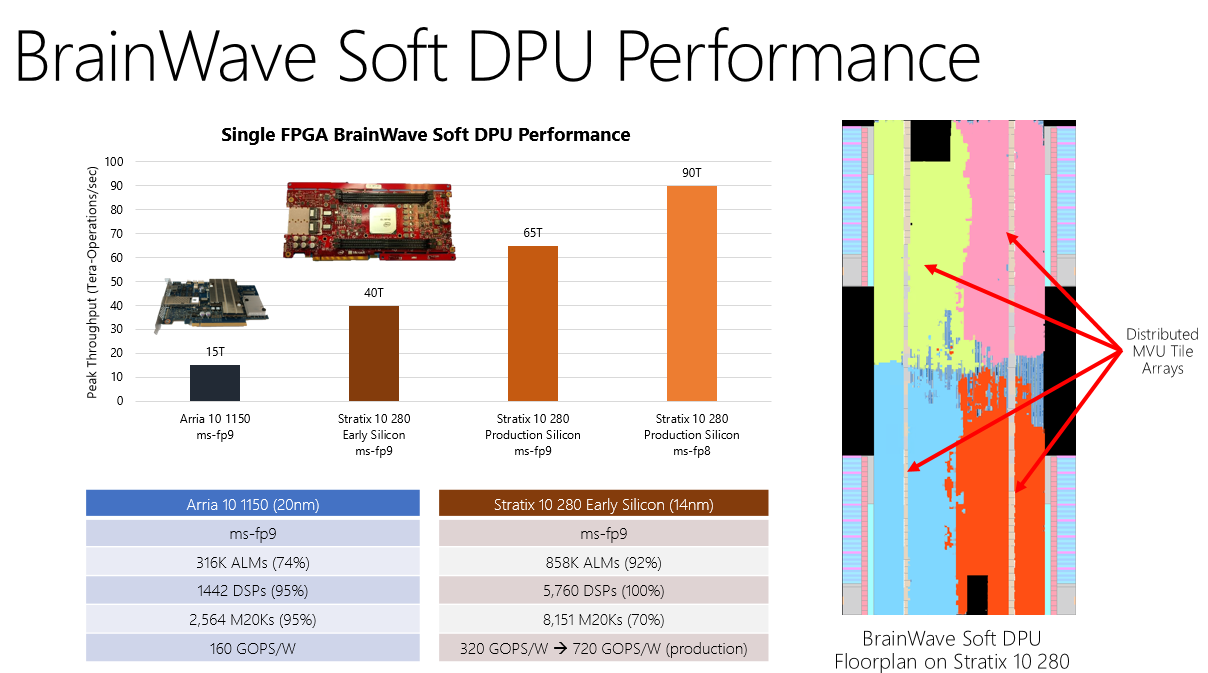 FPGA2019 - Public
18
Problem statement
+
Define Proxy FPGA
+
+
+
1M 6LUTs
16 6LUTs/Group
	Fast carry chain in group
	Slow carry chain between groups
50% Populated Input Crossbar
	48 independent inputs
+
+
+
+
+
+
+
+
+
+
+
+
FPGA2019 - Public
20
Fill Proxy FPGA - Analytic
Design: 80% DOT, 20% other
DOT: DOT32, 1.5x1.5SM
	1.5SM: Carry 6,7,7,8
	Tree: Carry 12,13,14,15,16
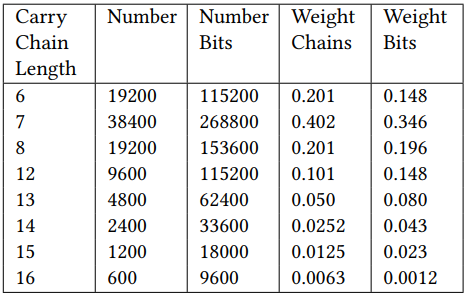 FPGA2019 - Public
21
Fill Real FPGA - Experimental
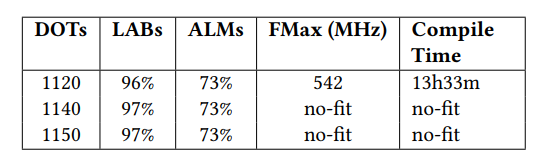 Stratix 10 2800
Choose SM 5x6 DOT 32
Find no-fit point by bracketing
	96% LAB utilization
	73% ALM efficiency
FPGA2019 - Public
22
Regularization
Regular and Irregular Multipliers
FPGA logic naturally more efficient with regular structures
4LUT + adder can implement sum of two pencil and paper partial products
Adder tree (2 input) most efficient when powers of 2 number of inputs
Nx4, Nx8, Nx16, etc
Multiplier regularization makes irregular multipliers regular
….
+
+
+
+
+
+
+
+
+
FPGA2019 - Public
24
3x3 - A Trivial First Case
Doesn’t depend on carry chain
3 high column affects rest of multiplier
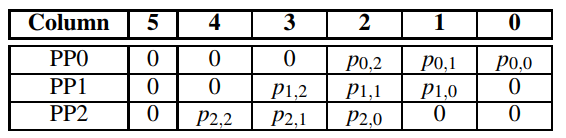 3x3 multiplier useful for AI inference
A trivial case – or is it?
Saving 1 LUT significant if you have 50K multipliers
Logic savings overshadowed by routing optimization and simplification
	Second level carry chain creates 	device placement restriction
Unused logic (and routing)
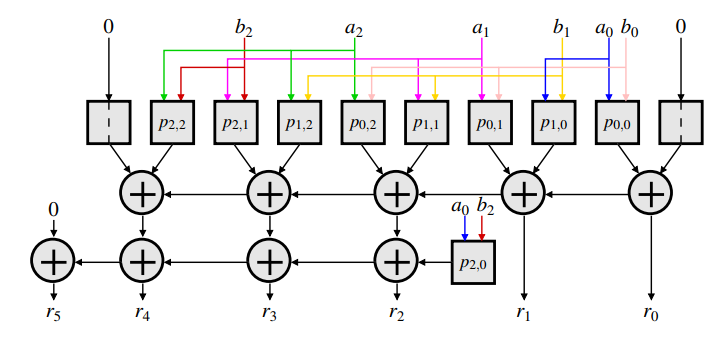 FPGA2019 - Public
25
Regularized 3x3
Refactor logic in any column to more than 100% if required
	Refactor any logic over 100% to a 	function of 1 bit + 100% of 	remaining capability
Use out of band functions for other partially used columns
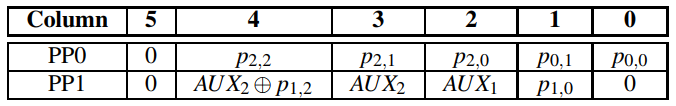 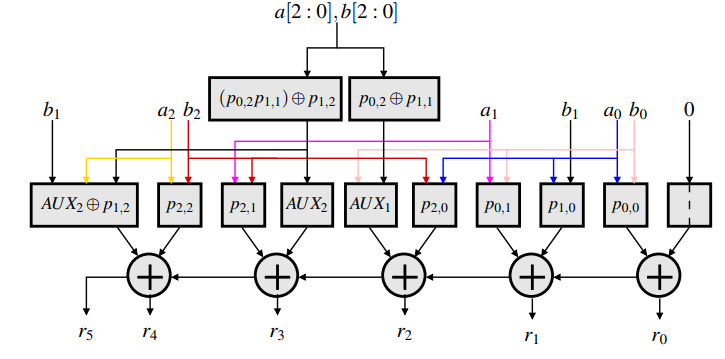 FPGA2019 - Public
26
3x3 - Details
C
B
A
F
E
D
J = C XOR E
K = C AND E
J = A2B0 XOR A1B1
K = A2B0 AND A1B1
I
H
G
K
B
A
{A2,A1,B1,B0}
F
J
D
L= K XOR F
M = K AND F
I
H
G
L = (A2B0 AND A1B1) XOR A2B1
M
L
J
D
A
M = (A2B0 AND A1B1) AND A2B1
     = (L XOR A2B1) AND A2B1)
I
H
G
B
A2,B1 can be brought into ALM
FPGA2019 - Public
27
4x4 Case – De-regularize then Regularize
+
+
+
+
+
FPGA2019 - Public
28
Fractal
Moving to Fractal Synthesis
IP
IP
Synthesis
Synthesis
Re-synthesis
Cluster/Pack
Cluster/Pack
Placement
Placement
Route
Route
Timing
Timing
FPGA2019 - Public
30
Regularization, not Minimization
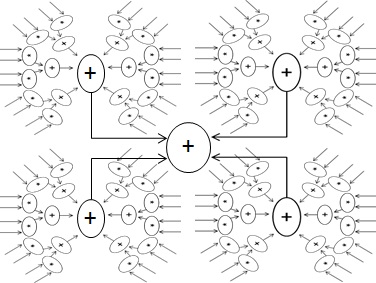 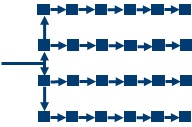 FPGA2019 - Public
31
Bin Packing
“Given a set of bins S1,S2… with the same size V and a list of n items with sizes a1,…,an to pack, find an integer number of bin B and a B-partition S1U…USb of the set {1…n} such that…”
	Fixed sized bins – all the same
	Fixed sized items – different but 	constant
FPGA2019 - Public
32
Fractal Packing Differences
… a set of bins S1,S2… with slowly varying size Vt1,Vt2… 
	All bins same virtual size at any 	given time
“… and a list of ~n items with sizes a1,…,an to pack…”
	Combine or decompose items and 	try repacking
Greedy algorithm, exhaustive search
Virtual bin sizes possible in FPGA
	Reduce individual bin speed
		But system speed may be 				unaffected
	Use multiple bin sizes 	simultaneously 
		Additional geometric packing 			problem
Re-synthesis Key
	You have to change items and sizes
FPGA2019 - Public
33
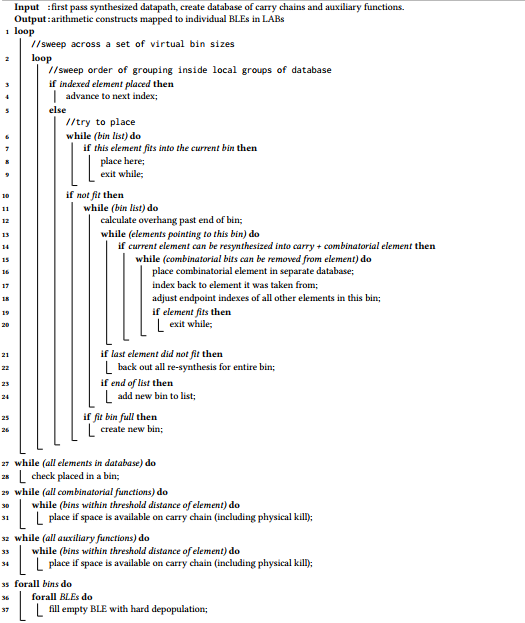 Algorithm
FPGA2019 - Public
34
Continuous Arithmetic
All arithmetic components decomposed into associated and non-associated blocks
Associated blocks are assembled on a LAB by LAB basis
Timing and locality for non-associated blocks not critical
Hard depopulation performs useful (non) function
Achieves 97% typical logic packing
FPGA2019 - Public
35
Regular vs. Irregular
To use the FPGA effectively and efficiently, convert everything to regular structures
	But new packing and clustering may create irregular sub-structures
	AI application target may use regular structures
		(Massively parallel DOT arrays)
	But source can be any combination of functions
		Each combination can be unique as well
Only span is limited (for now)
FPGA2019 - Public
36
Shipping Analogy
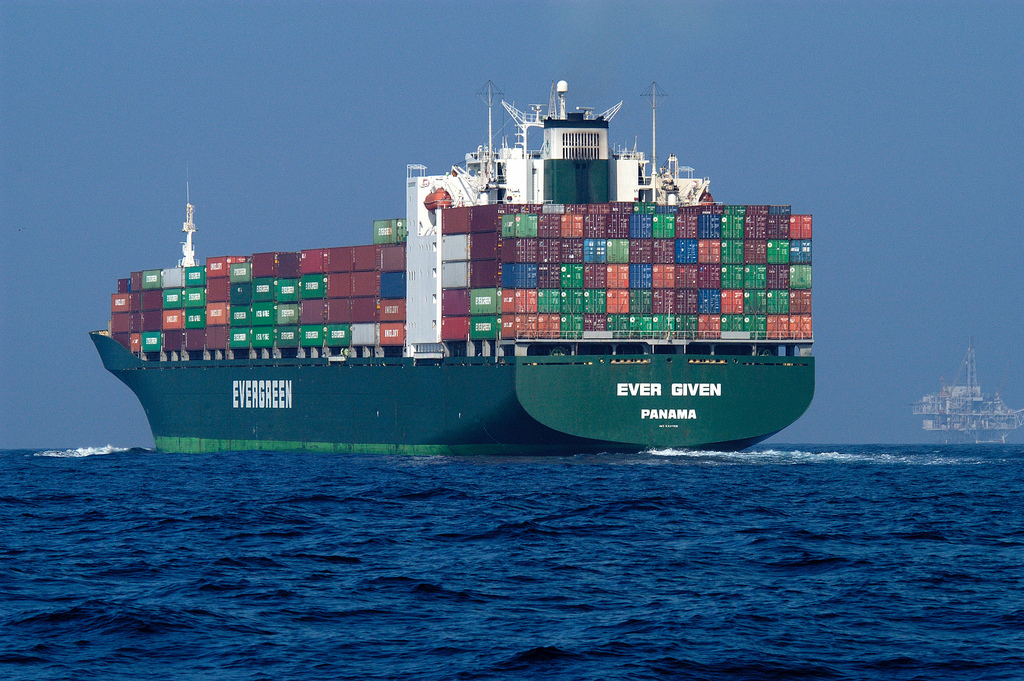 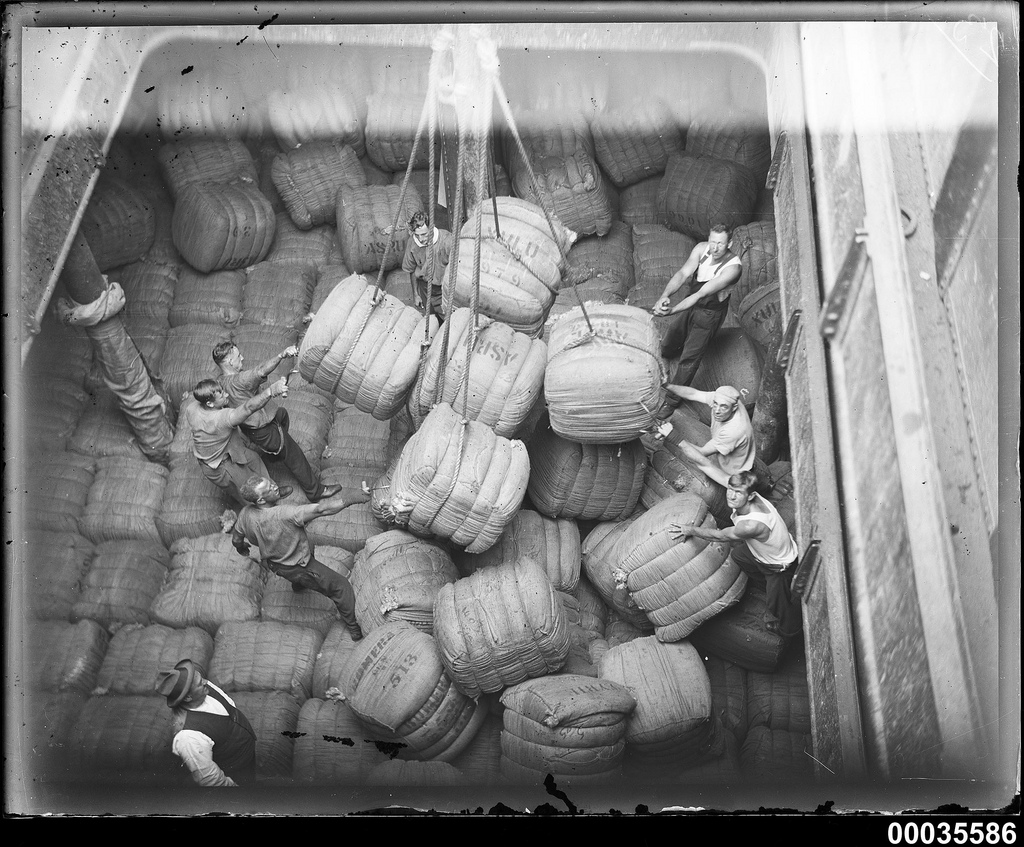 X-Pack
Fractal
FPGA2019 - Public
37
Results
Regularized Multiplier Sizes
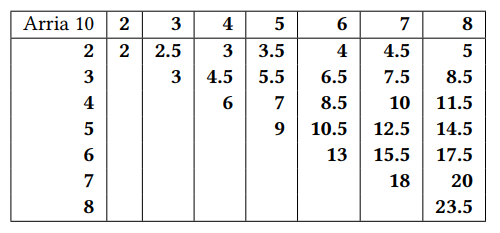 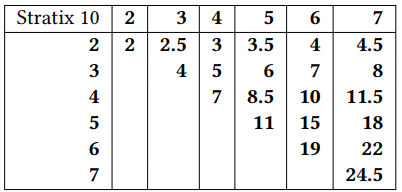 May include Auxiliary call-out functions
FPGA2019 - Public
39
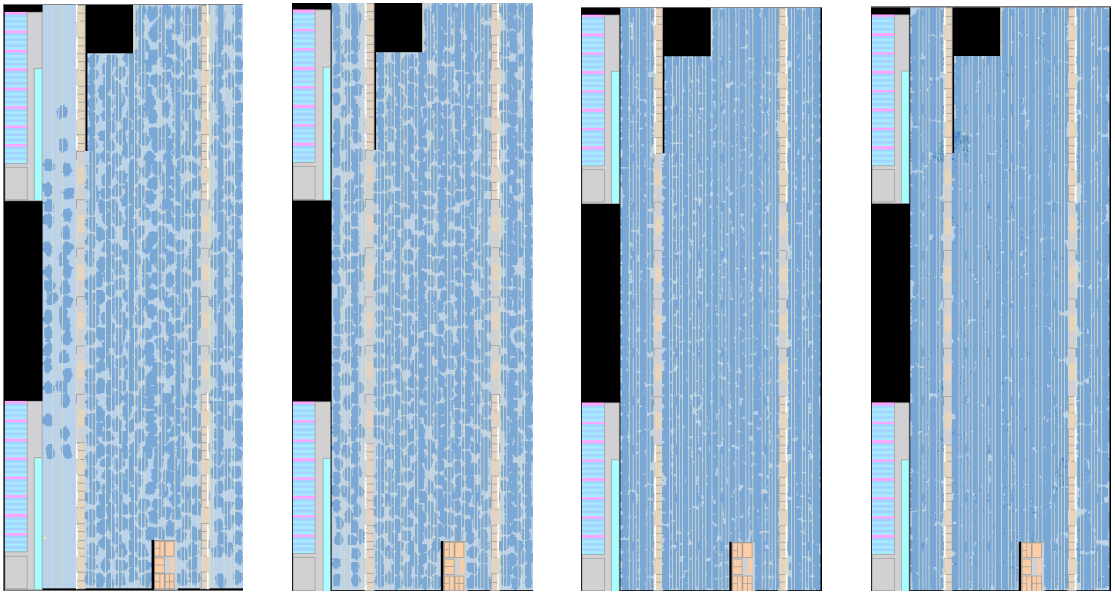 FPGA2019 - Public
40
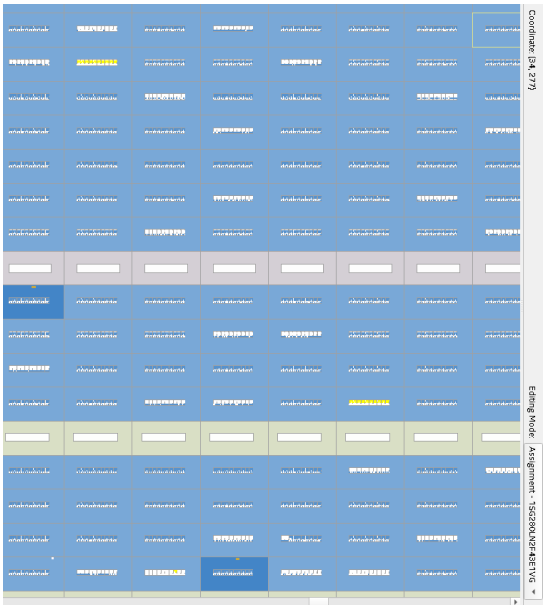 ~100% Utilization
Every single ALM in every single LAB at least partially used
	Logic
	Carry Chain 
	Registers
Some may be hard depops
	But these are not counted
97% average efficiency
FPGA2019 - Public
41
Full Chip Discussion
Fractal
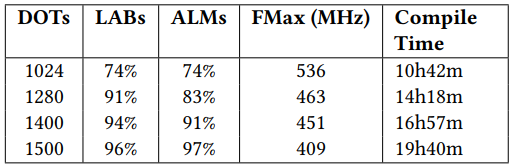 Key Points
	ALM utilization ~= LAB utilization
	~Flat system speed 
	~Linear compiler time
Regularized Performance
	~3% speed variation from DOT to 	DOT
Non-Fractal
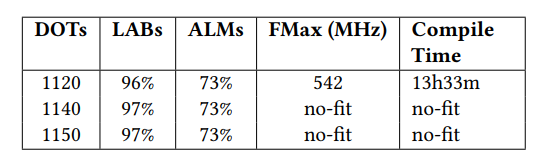 FPGA2019 - Public
42
Whats Next?
Fractal Synthesis Taxonomy
Chip Scale Adders
Fractal Synthesis
NoC
(Network on a Chip)
Fast Wide Data Distribution
Fractal Synthesis
Pentomino
(Datapath)
Synthesis
Embedded Synthesis
Chip Scale Multipliers
Multiplier Regularization
Exact
Synthesis
FPGA2019 - Public
44
Fractal Placement
IP
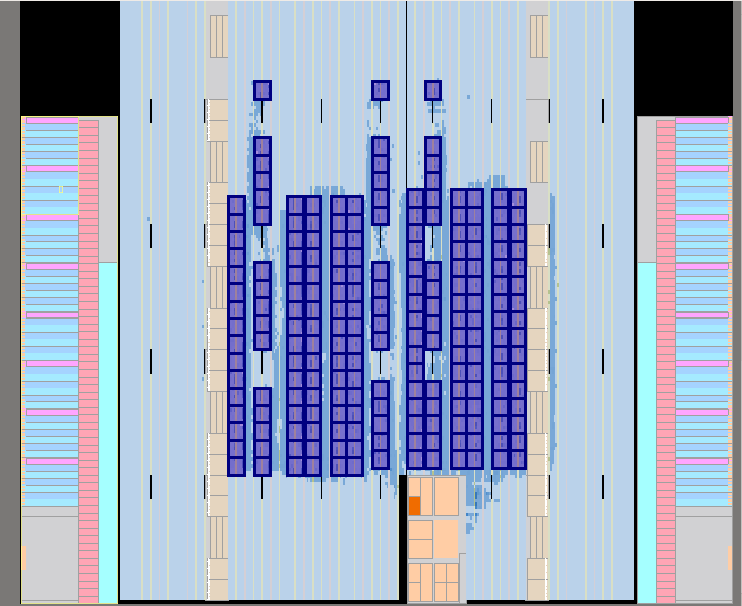 Synthesis
Re-synthesis
Cluster/Pack
Pre-Placement
Placement
Route
Timing
Array of 208 Nios Processors 
400MHz in slowest speed grade S10
FPGA2019 - Public
45
conclusions
“Fractal” Synthesis
Changed direction of packing & clustering
	25 years of research and practice 	turned upside down
	Reduce packing and placement 	complexity by order of magnitude
		Reduction in run time
	Full device
		Higher speed @ higher density
Scope for More
	Micro Level
		Datapath regularization
	Macro Level
		High precision math
		Aggregated structures
		NoCs
FPGA2019 - Public
47
Q&A